এই স্লাইডটি সন্মানিত শিক্ষকবৃন্দের জন্য
স্লাইডটি হাইড করে রাখা হয়েছে। F-5 চেপে শুরু করলে 
হাইড স্লাইডগুলো দেখা যাবে না। এই পাঠটি শ্রেনিকক্ষে উপস্থাপনের সময় প্রয়োজনীয় পরামর্শ প্রতিটি স্লাইডের নীচে নোট আকারে সংযোজন করা হয়েছে। শ্রেণিতে কনটেন্টটি দ্বারা পাঠ উপস্থাপনের পূর্বে পাঠ্য বইয়ের নির্ধারিত পাঠের সাথে মিলিয়ে নিতে এবং কাজের/সমস্যার সমাধান শ্রেণিতে উপস্থাপনের আগে তৈরি করে নিতে সবিনয় অনুরোধ করা হল।
স্বাগতম
[Speaker Notes: স্বাগতম জানিয়ে আজকের পাঠের প্রতি শিক্ষার্থীদের মনোযোগ আকর্ষণ করা যেতে পারে।]
শিক্ষক পরিচিতি

নামঃ দেবদাস কর্মকার
সিনিয়র সহকারী শিক্ষক
নিউ মডেল বহুমুখী উচ্চ বিদ্যালয়
রাসেল স্কয়ার, শুক্রাবাদ
শেরেবাংলা নগর, ঢাকা – ১২০৭
মোঃ ০ ১ ৭ ১ ৫ ০ ১ ৬ ১ ৫ ৬
Email: debdaskrmkr
@yahoo.com
পাঠ পরিচিতি
পরিকল্পনাঃ শ্রেণির কাজ
শ্রেণিঃ ষষ্ঠ
বিষয়ঃ গণিত
অধ্যায়ঃ প্রথম
নামঃস্বাভাবিক সংখ্যা ও ভগ্নাংশ  
বিষয়বস্তুঃ ভগ্নাংশের 
ল.সা.গু. ও গ.সা.গু.
সময়ঃ ৪৫ মিনিট
তারিখঃ ৩/১০/২০১৪
[Speaker Notes: স্লাতডটি হাইড করে রাখা যেতে পারে।]
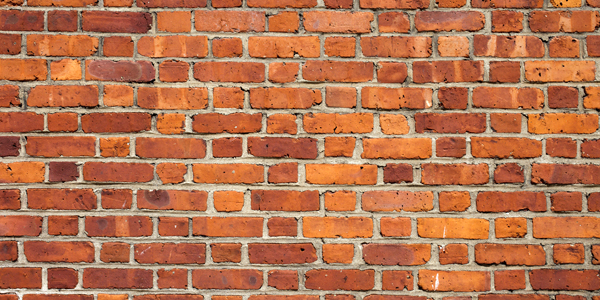 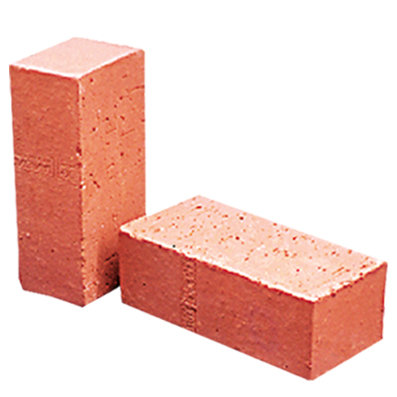 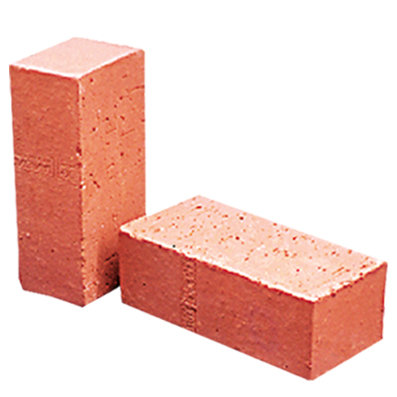 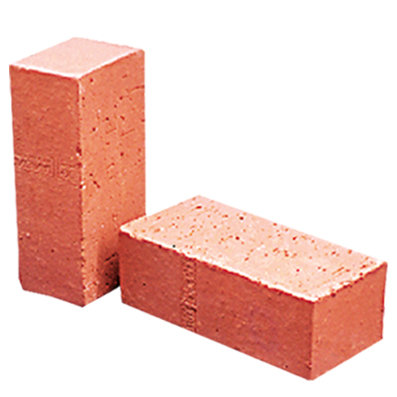 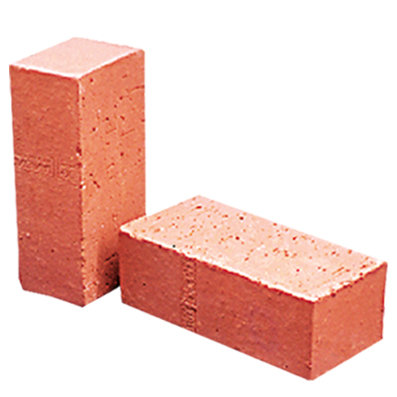 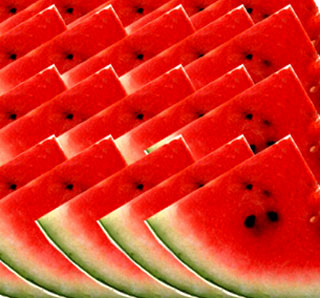 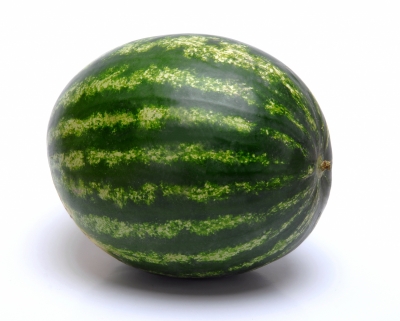 [Speaker Notes: একখানা ইটের কয়টি অংশ?দেয়ালে ইটের সংখ্যা কত?তরমুজটি কেটে কীসে পরিনত করা হয়েছে? প্রশ্ন করা যেতে পারে।]
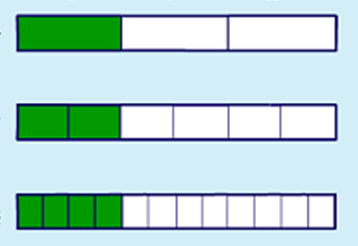 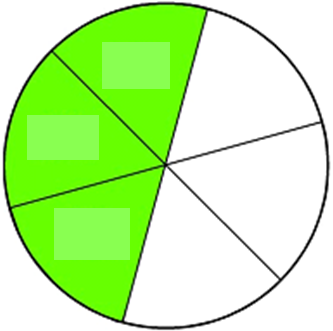 চিত্রগুলো কী প্রদর্শন করে?
বিভিন্ন মানের ভগ্নাংশ
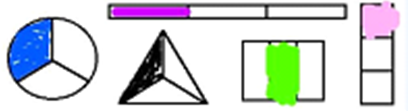 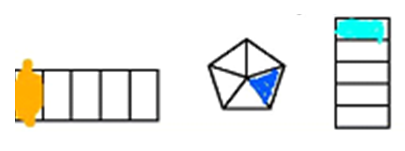 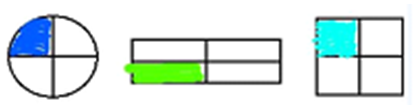 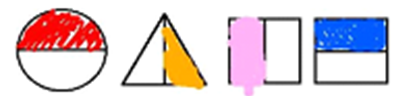 [Speaker Notes: বলটি কত অংশে বিভক্ত?কত অংশ সবুজ?আয়তক্ষেত্রের রঙ্গীন অংশটুকু কত? ত্রিভুজের কত অংশ সাদা?পঞ্চভুজের কত অংশ সাদা? প্রশ্ন করা যেতে পারে।]
ভগ্নাংশের গ.সা.গু.ও ল.সা.গু. নির্ণয়
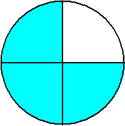 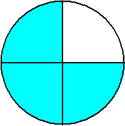 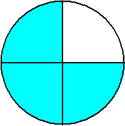 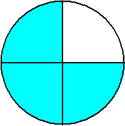 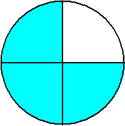 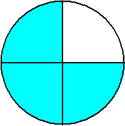 কীসের সম্পর্ক দ্বারা ভগ্নাংশের গাণিতিক নিয়ম গঠিত হয়?
লব ও হরের সম্পর্ক দ্বারা ভগ্নাংশের গাণিতিক নিয়ম গঠিত হয়।
[Speaker Notes: চিত্রটির নাম কী? ষড়ভুজের অবশিষ্ট অংশের মান কত? বলেরঅবশিষ্ট অংশের মান কত? বলের অবশিষ্ট অংশের মান কত? নির্ধারিতি প্রস্নত্তোরের মাধ্যমে পাঠ ঘোষণা  করা যেতে পারে।]
শিখনফল

এই পাঠ শেষে শিক্ষার্থীরা-
১। ভগ্নাংশ কী তা বলতে পারবে;
২।ভগ্নাংশের সাধারন গুণনীয়ক ব্যাখ্যা করতে পারবে;
৩।ভগ্নাংশের সাধারন গুণিতক ব্যাখ্যা করতে পারবে;
 ৪।ভগ্নাংশের গ.সা.গু. ও ল.সা.গু. নির্ণয় করতে পারবে।
[Speaker Notes: স্লাইডটি হাইড করে রাখা যেতে পারে অথবা দেখানো যেতে পারে।]
হ
রে
র
সা
ধা
র
ন
ক
গু
ণি
ত
লবের সাধারন গুণনীয়ক
[Speaker Notes: রঙ্গীন অংশের মান কত? লবের সাধারন গুণনীয়ক কী?হরের সাধারন গুনিতক কত? ভগ্নাশের সাধারন গুননীয়ক কী কী? প্রশ্ন করা যেতে পারে।]
লবগুলোর সাধারন গুণনীয়ক  ১ এবং ২
হরগুলোর সাধারন গুণিতক  ৩,৫,৯ এর ল.সা.গু.= ৪৫
[Speaker Notes: এগুলো কী? লবগুলোর সাধারন গুণনিয়ক কত? হরের সাধারন গুনিতক কত? ল.সা.গু. কত? সাধারন গুননীয়ক কী কী? কোনটি বড়? গ.সা.গু. কত? গ.সা.গু. নির্ণয়ের সূত্র কী? প্রশ্ন করা যেতে পারে।]
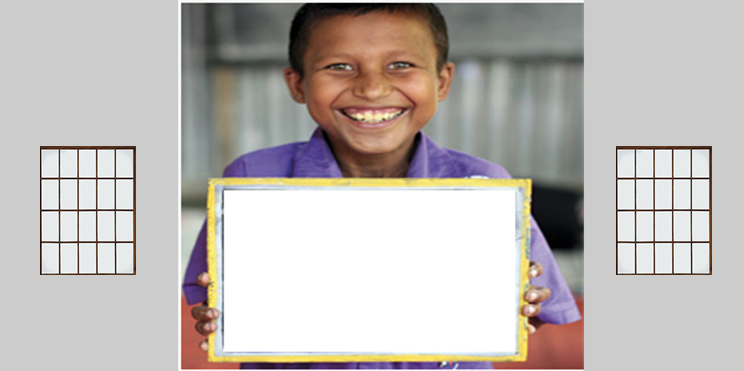 কাজ
[Speaker Notes: শিক্ষার্থীদের দ্বারা বোর্ডে সমস্যাটি দুটির সমাধান করতে শিক্ষক সহায়তা করবেন। সময়—৪ মিনিট।]
ভগ্নাংশগুলোর হরের গ.সা.গু. ২ এবং লবের ল.সা.গু. ১৫।
[Speaker Notes: গোলকের কত অংশ একত্রিত আছে? এদের গ.সা.গু. ও ল.সা.গু. কত? এদের সাধারন গুনিতক কত? সাধারন গুনিতক নির্ণয়ের সুত্র কী? প্রশ্ন করা যেতে পারে।]
হরগুলোর গ.সা.গু. = ৪ এবং লবগুলোর ল.সা.গু. = ৯
[Speaker Notes: হরের গ.সা.গু.কত? লবের ল.সা.গু. কত? সাধারন গুনিতক কত? ল.সা.গু নির্ণয়ের সুত্র কী? প্রশ্ন করা যেতে পারে।]
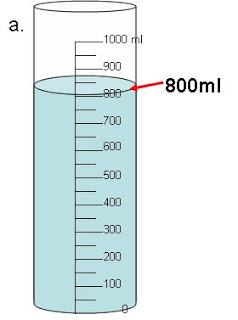 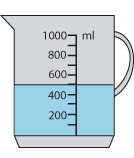 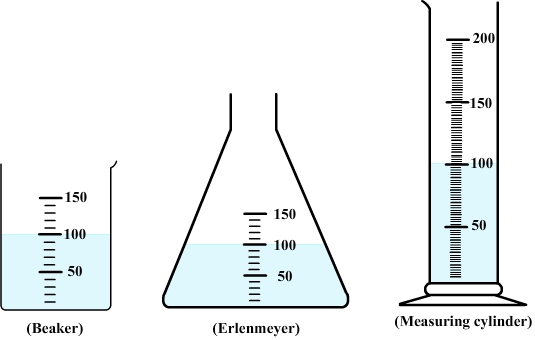 ভগ্নাংশগুলোর গ.সা.গু. এবং ল.সা.গু. নির্ণয় কর।
[Speaker Notes: সমস্যাটি বোর্ডে শিক্ষার্থীদের দ্বারা সমাধান করতে প্রশ্নত্তোরের মাধ্যমে শিক্ষক সহায়তা করতে পারেন।]
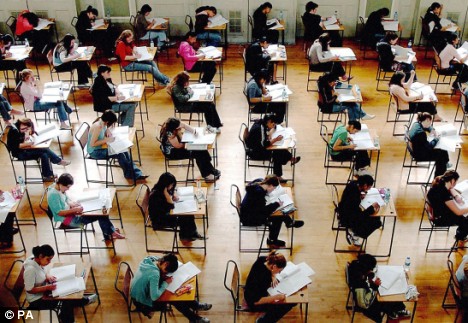 [Speaker Notes: সমস্যাটি বোর্ডে শিক্ষার্থীদের দ্বারা সমাধান করতে প্রশ্নত্তোরের মাধ্যমে শিক্ষক সহায়তা করতে পারেন। সময়---৫ মিনিট।]
মূল্যায়ন
১। ভগ্নাংশগুলোর সাধারন গুণনীয়ক কত?
২। ভগ্নাংশগুলোর সাধারন গুণিতক কত?
৩। ভগ্নাংশগুলোর গ.সা.গু. কত?
৪। ভগ্নাংশগুলোর ল.সা.গু. কত?
[Speaker Notes: প্রয়োগ ও চিন্তামূলক প্রশ্নের মাধ্যমে শিক্ষার্থীদের মূল্যায়ন করে আজকের পাঠের শিখনফল অর্জিত হয়েছে কিনা তা যাচাই করা যেতে পারে।]
বাড়ির কাজ
[Speaker Notes: সর্বোচ্চ ৩০ মিনিটের মধ্যে কাজটি সমাধান করা উচিৎ। শিক্ষার্থীদের তথ্যটি জানিয়ে দেওয়া যেতে পারে।]
ধন্যবাদ
[Speaker Notes: ধন্যবাদ জানিয়ে আজকের শ্রেণির কার্যক্রম সমাপ্ত ঘোষণা  যেতে পারে।]
কৃতজ্ঞতা স্বীকার
শিক্ষা মন্ত্রণালয়, মাউশি, এনসিটিবি ও এটুআই-এর সংশ্লিষ্ট কর্মকর্তাবৃন্দ
এবং কন্টেন্ট সম্পাদক হিসেবে যাঁদের নির্দেশনা, পরামর্শ 
ও তত্ত্বাবধানে এই মডেল কন্টেন্ট সমৃদ্ধ হয়েছে তারা হলেন-
জনাব রায়হানা তছলিম, সহযোগী অধ্যাপক, টিটিসি, ঢাকা
জনাব মোহাম্মদ আহসানুল আলম, সহকারী অধ্যাপক, টিটিসি, ফেনী
জনাব রাজিয়া বেগম, প্রভাষক, টিটিসি, ঢাকা